Kaip mergaitė
WALT svarsto stereotipus STEAM ugdymo srityje
Kas yra STEAM?
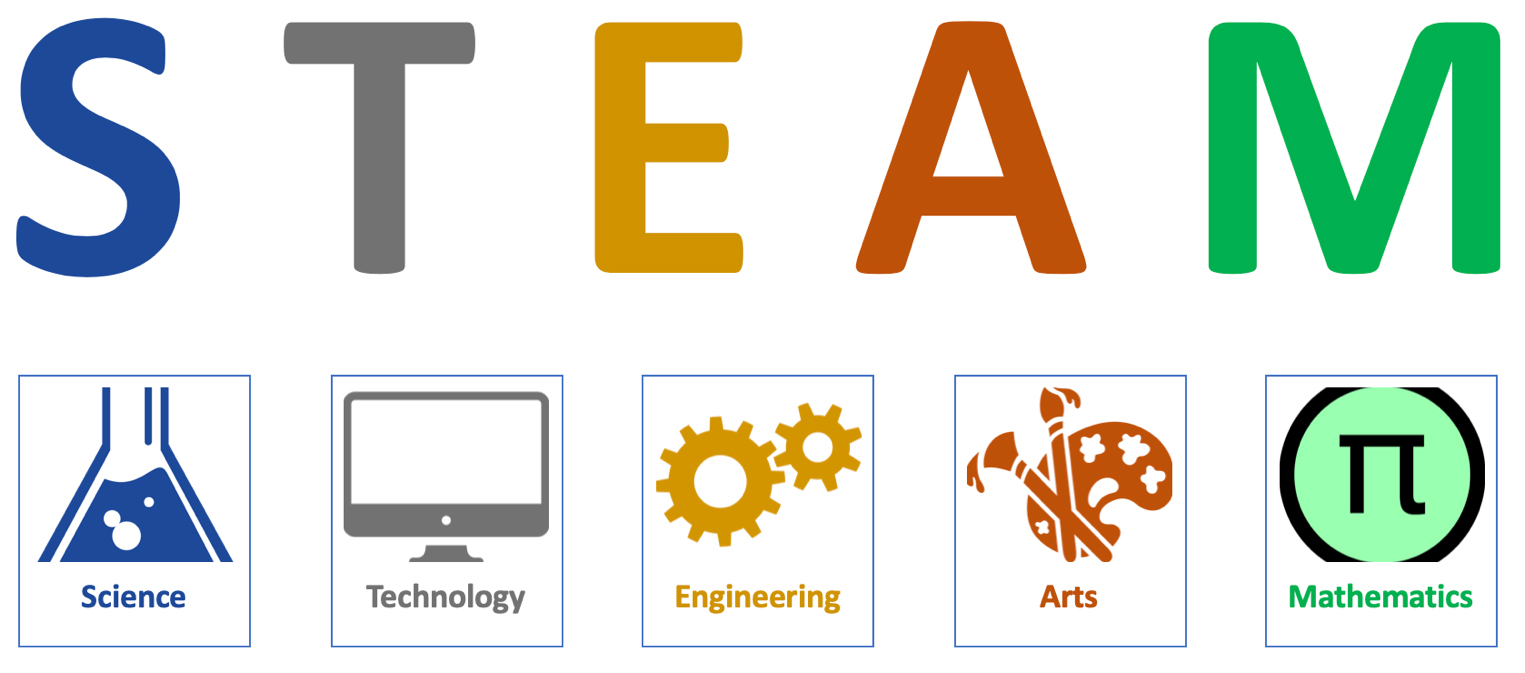 Gamtos mokslai

Technologijos

Inžinerija

Menai

Matematika
Kaip mergaitė
Kokios mintys ateina į galvą?
Ką tai reiškia? 
Kelias sekundes pamąstykite...
Dabar turite 2 minutes užrašyti keletą žodžių, kurie jums asocijuojasi su buvimu kaip mergaitė.
Kaip berniukas
Kokios mintys ateina į galvą?
Ką tai reiškia? 
Kelias sekundes pamąstykite...
Dabar turite 2 minutes užrašyti keletą žodžių, kurie jums asocijuojasi su buvimu kaip berniukas.
Palyginkite ir sugretinkite abu savo sąrašus
Kurie žodžiai buvo įtraukti į abu sąrašus?

Aptarkite su šalia esančiais žmonėmis
Pažvelkite į šią lentelę
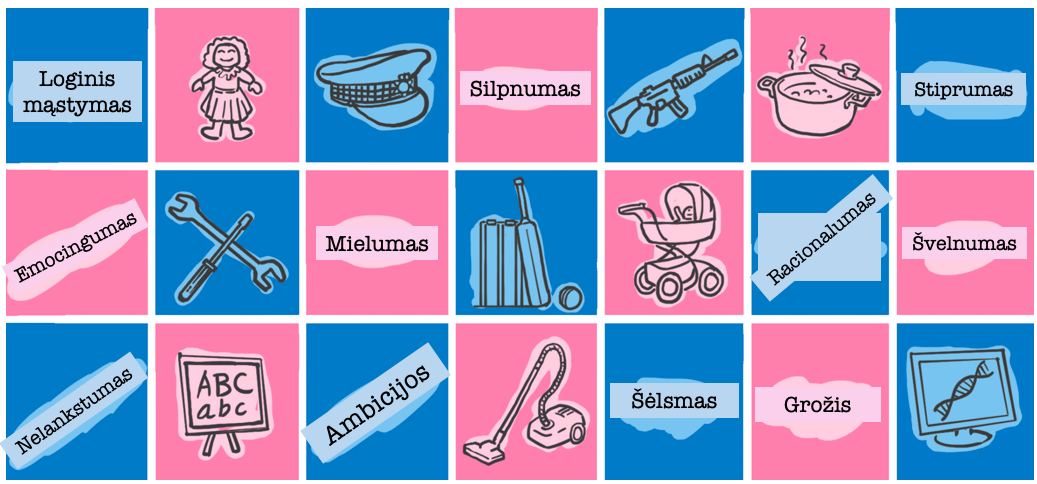 Kokios žinutės čia perduodamos?
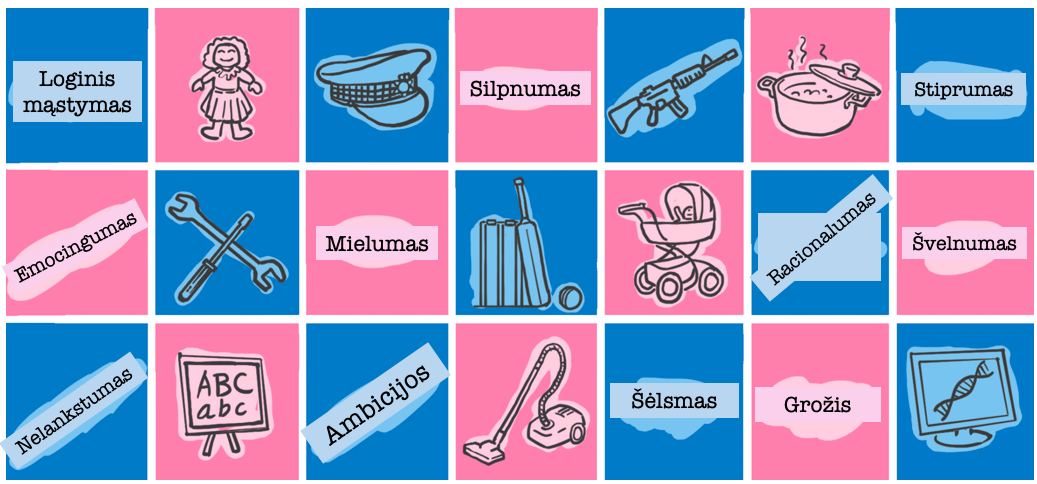 Ką reiškia stereotipizavimas?
Galvok – Susigrupuok – Dalykis(Think – Pair - Share)
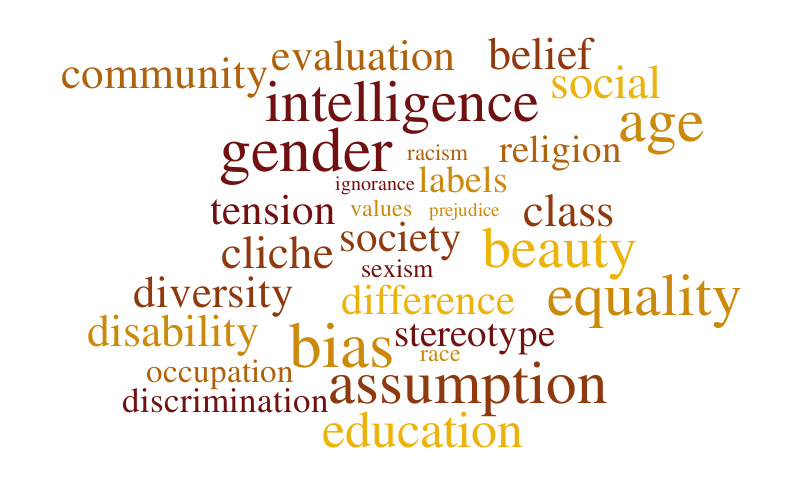 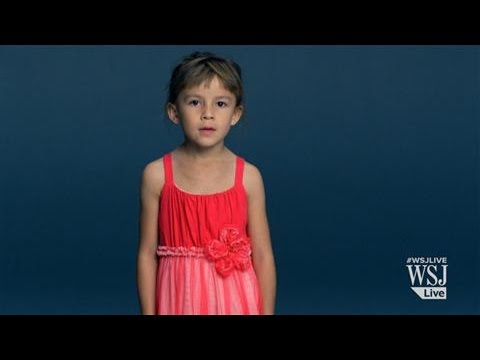 https://www.youtube.com/watch?v=qtDMyGjYlMg
Tuščiame puslapyje apsvarstykite ir parašykite:


1. Kokius jausmus tai sukėlė?


2. Kas daro įtaką mergaičių požiūriui į save?
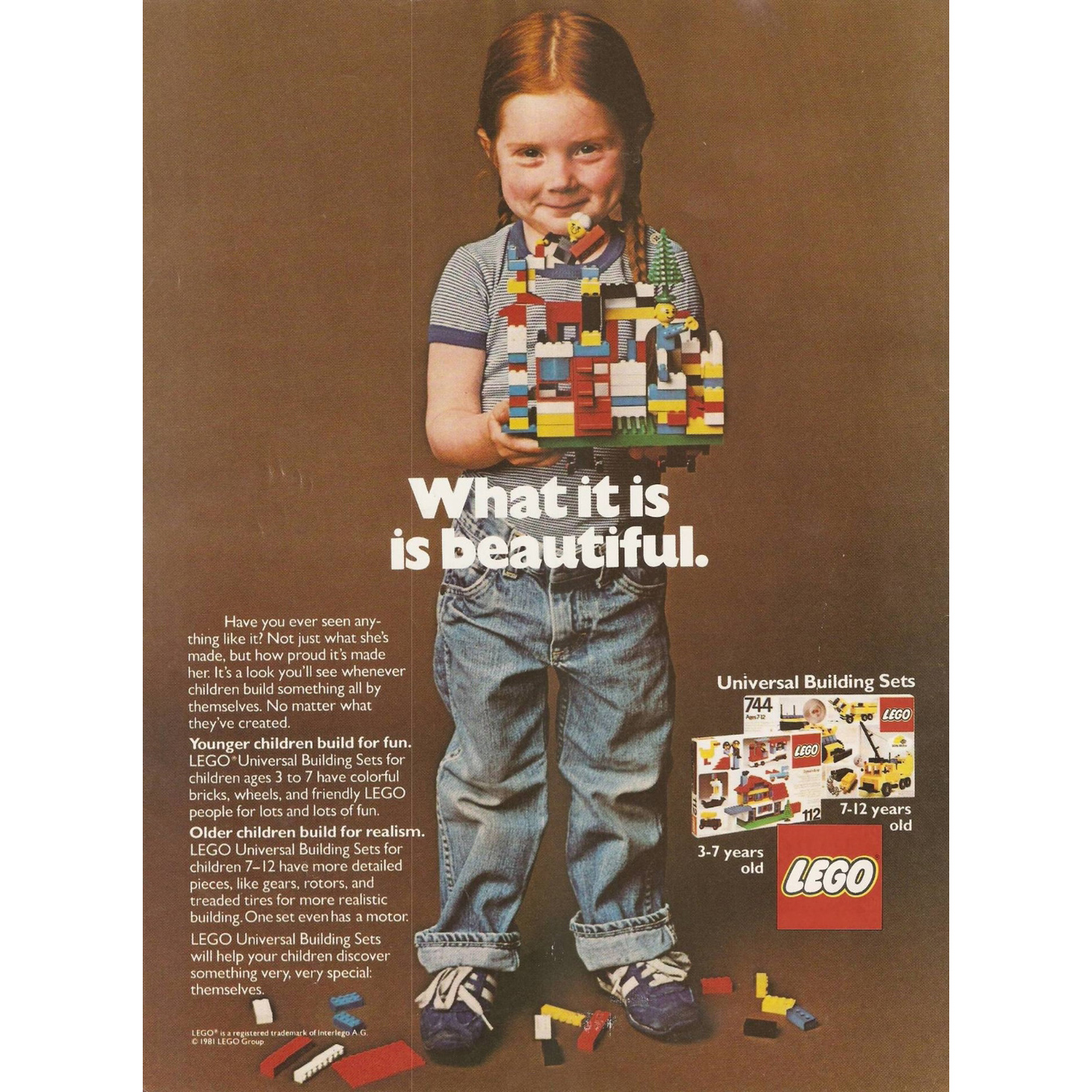 Lego reklama


Kurie metai?
1981
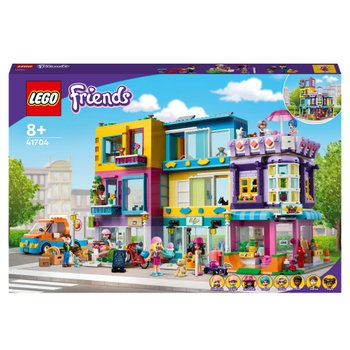 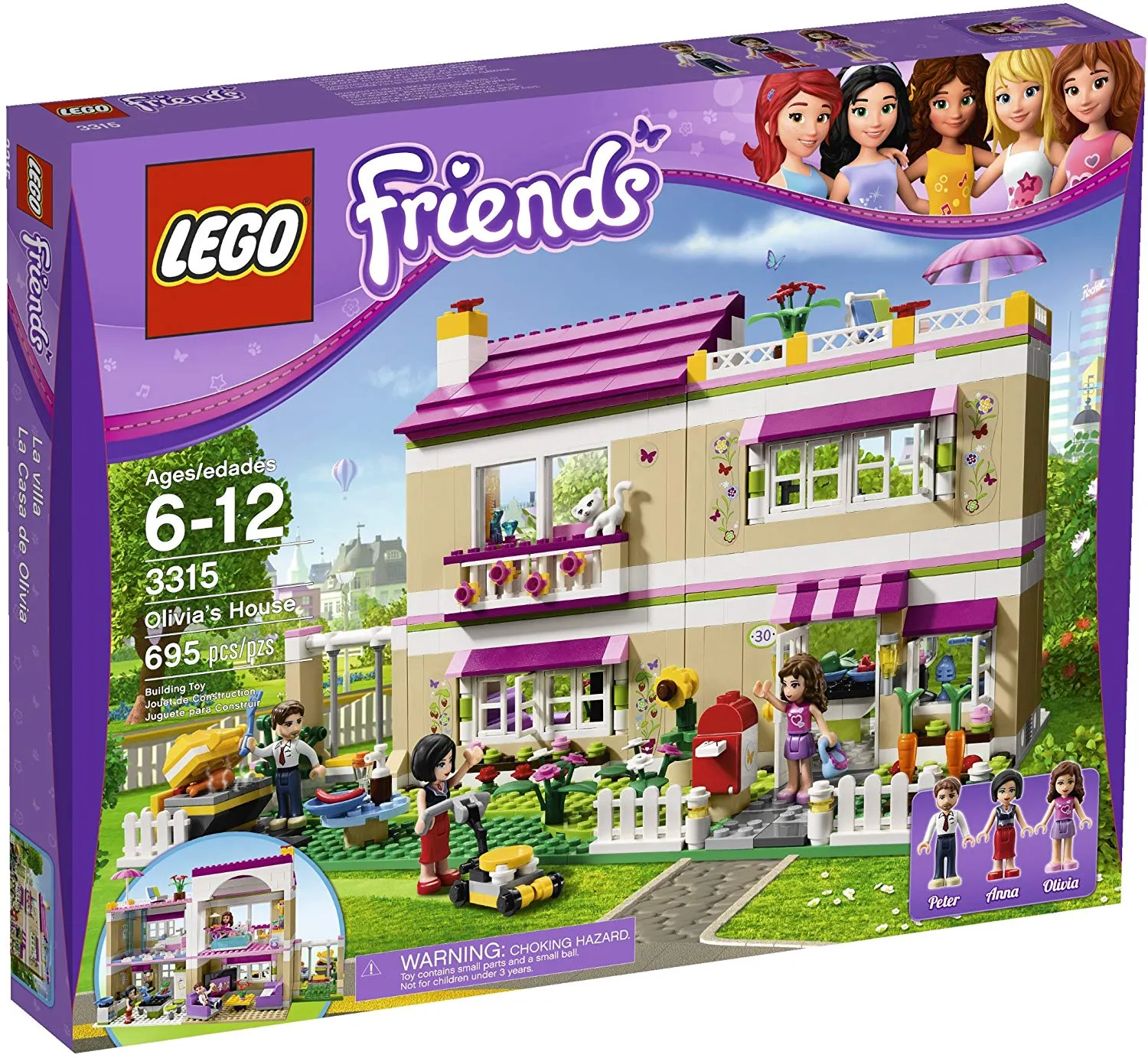 Lego produktai 

Kurie metai?
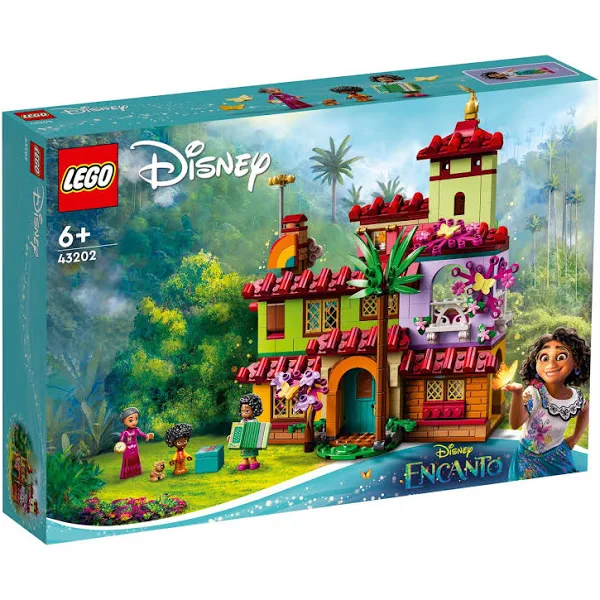 2022
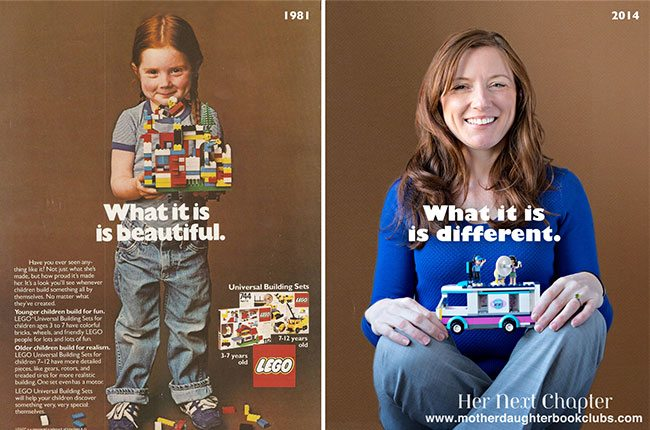 Ta pati mergina praėjus 33 metams.
Ką ji nori pasakyti?
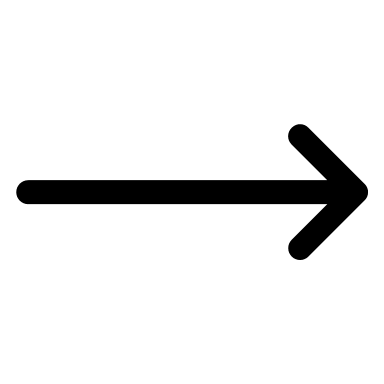 Peržiūrėkite kitą reklamą

Apsvarstykite jos nuopelnus kaip laužančios stereotipus.
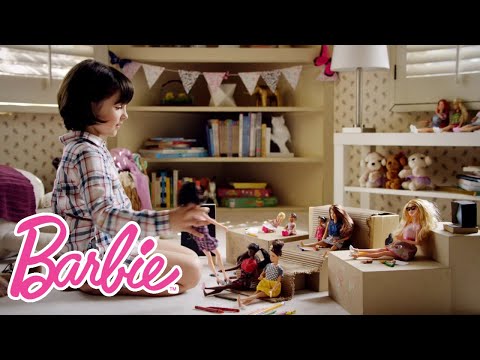 https://www.youtube.com/watch?v=l1vnsqbnAkk
Kokiais būdais ji laužo stereotipus?

Ką pakeistumėte, kad ji būtų dar geresnė?
Ši reklama buvo uždrausta Jungtinėje Karalystėje.

KODĖL?
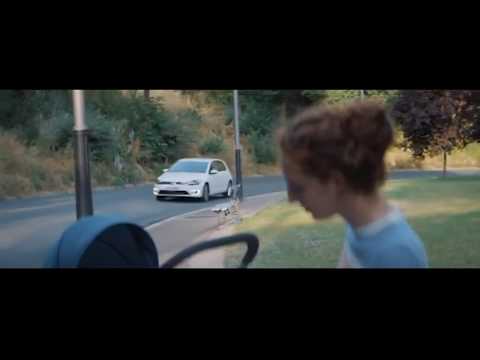 https://www.youtube.com/watch?v=JyaHzY-8AD4
Užduotis

Sukurkite reklaminį plakatą žaislui, kuris paprastai parduodamas vienai lyčiai. 

Padarykite nestereotipinę reklamą.
Tolesni veiksmai
Suorganizuokite debatus

Temos pasiūlymas:

Berniukai labiau domisi STEM nei mergaitės